Future of agriculture safety culture network- some reflections…
Peter Lundqvist
Sweden
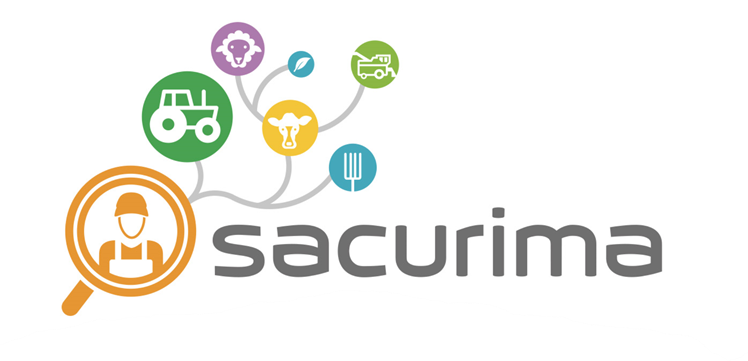 A network for agricultural health & safety
Not the first and not the only one….
…plus other international networks…
Nordic Meeting on Agicultural Health Safety (bi annualy since 2000)
Asian Networks such as: South Korea / Japan / Taiwan
Australia / New Zealand activities & networking 
EFFAT & Copa-Cogeca initiatives

…& many other initiatives….  formal & informal

Too many organizations & networks? … fragmentation and very little impact?!
About Time to Join Forces within Agricultural Health & Safety!?
EDITORIAL by authors from 6 continents:

Peter Lundqvist, Richard Franklin, John Shutske, Kyungsuk Lee, Marcos Grigioni & Ayman Ekram Fahim (2021) About Time to Join Forces within Agricultural Health & Safety!?, Journal of Agromedicine, 26:2, 284-287, DOI: 10.1080/1059924X.2021.1893879
We challenge you…
We challenge you – the leaders of all organizations and networks with a focus on agricultural health and safety in agriculture

We invite you and others to actively engage in discussions with the first goal to increase your collaboration with the aim to get a greater impact on health and safety for agriculture – globally!
Sacurima future network ..on our own…or?
What is our needs? Networking? New projects? Exchange activities? Up-dates? Meetings live & on-line?
A network of our own or create something new open for others?
Formal/Informal ?  Social media? A web-page? 
Administration ? How to pay for this?
Link to any of our existing organizations within Sacurima?
Establish a small focused well-motivated taskforce to fulfill the work of Sacurima?

The goal (in my opinion) should be to maximize our ability to influence the improvement of working conditions in European & global agriculture?!

A new European organization for Agricultural Safety and Health? or an (independent) European Chapter of a global organization, such as ISASH…or business as usual?